Managing Immunotherapy Side Effects
A Collaborative Project to Improve Patient Care
Kimberly Tyner-Meeks, RN, OCN
Background
Methods
Outcomes
Future Work
100% participation of NGMC Inpatient Oncology Unit S5E         
      chemotherapy certified nurses in nursing skills didactic
      education. 

 Three immunotherapy educational programs held for physicians and nurses.

35 physicians and nurses in attendance for Association of Community Cancer Centers (ACCC) continuing education program “Case Studies in IO therapy: A Closer Look at Care Delivery”.  CME/CNE credits were offered.

15 physicians and nurses in attendance for “Immunotherapeutic Strategies for Advanced Renal Cell Management.  CME/CNE credits were offered.

15 physicians and nurses in attendance for “Distilling Modern Medical Approaches in Advanced NSCLC”.  CME/CNE credits were offered. 

Immunotherapy wallet cards for patients were initially obtained from the Oncology Nursing Society and provided at no cost to the inpatient oncology unit S5E and to outpatient infusion.    Re-prints of the cards were obtained from NGMC graphics department and were expensed to oncology administration.


Summary of baseline and adherence monitoring were communicated to cancer committee members in April 2019, June 2019, and November 2019.
As new indications, new therapies and/or new guidelines are developed, the EMR immunotherapy order sets are updated.
Annual nursing education in immunotherapy side effect identification.
Hospitalists and Emergency Room physicians are included in educational opportunities.
Continued monitoring of high volume cancer sites for adherence to the NCCN Guidelines.
Continue to report adherence to Cancer Committee.
The use of immune checkpoint inhibitors to treat many different types of cancers has increased dramatically over the last several years.  Unlike more traditional chemotherapeutic agents, immune checkpoint inhibitors have very different side-effect profiles.  Additionally, the side-effects or immune-related adverse events from immune checkpoint inhibitors are managed much differently than the side-effects of traditional chemotherapy.  Chart reviews of treatment plans of 30 people with lung cancer receiving immune checkpoint inhibitors in Northeast Georgia Medical Center outpatient infusion indicated low rates of adherence to national guidelines.  
Recognizing an opportunity for improvement in the management of people receiving immune checkpoint inhibitors, the cancer committee at Northeast Georgia Medical Center (NGMC), began collaborative work interventions to increase the adherence to the National Comprehensive Cancer Network (NCCN) guidelines for Management of Immune Checkpoint Inhibitor-Related Toxicities.
Review of National Comprehensive Cancer Care (NCCN) guidelines for the management of immunotherapy side effects
Chart review of 30 people receiving immune checkpoint inhibitor therapies for lung cancer in the  NGMC outpatient infusion department for two months for adherence to NCCN guidelines for the management of immunotherapy side effects
Based on low adherence to NCCN Guidelines in April and June, 2019, interventions were implemented:
EMR order set optimization
Oncology nurse education/skills validation
Physician/nurse educational program
Patient education and medication wallet cards
Chart reviews complete in November 2019 to assess effectiveness of interventions
Electronic medical record immunotherapy order sets updated to include the NCCN Guidelines. Barriers included the following:

              1.  Updated order sets took longer than expected. 
              2.  New additions to the immunotherapy order sets did not   
                    add changes to immunotherapy treatment plans in 
                    progress
References
Ciccolini, K., Lucas, A. S., Weinstein, A., & Lacouture, M. (2017). Advanced Care Provider and Nursing Approach to Assessment and Management of Immunotherapy-Related Dermatologic Adverse Events. Journal of the advanced practitioner in oncology, 8(2), 138–145. doi:10.6004/jadpro.2017.8.2.2

National Comprehensive Cancer Network. (2019). Management of Immunotherapy-Related Toxicities. Retrieved from https://www.nccn.org/professionals/physician_gls/pdf/immunotherapy.pdf

Oncology Nursing Society. (2018). Immunotherapy Wallet Card. Retrieved from https://www.ons.org/clinical-practice-resources/immunotherapy-patient-wallet-card

Reimschissel, E., Dela Cruz, B., Gonzalez, M., Buitrago, J., Goodman, C., et al. (2017). Immunotherapy Toxicities. Clinical Journal of Oncology Nursing, suppl. Supplement; Pittsburgh Vol. 21, Iss. 2,  (Apr 2017): 41-44. DOI:10.1188/17.CJON.S2.41-44

Wiley, K., LeFebvre, K., Wall, L., Baldwin-Medsker, A., Nguyen, K., Marsh, L., and  Baniewicz, D. (2017). Immunotherapy Administration. Clinical Journal of Oncology Nursing.  Apr2017, Vol. 21 Issue 2, p5-7. 3p
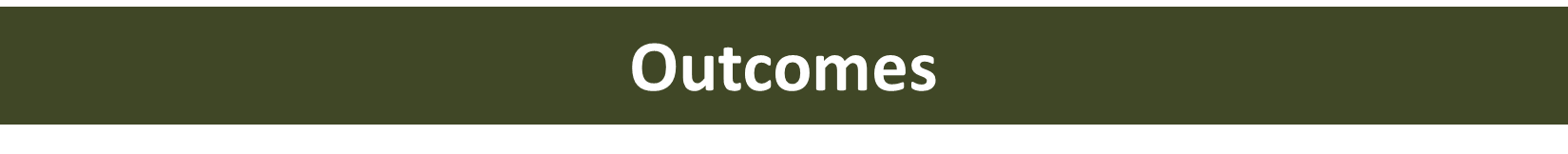 The baseline monitoring in April 2019 and June 2019, as seen in the graph below, indicated that adherence to the baseline and routine monitoring for people receiving immune checkpoint inhibitors for the treatment of lung cancer were much lower than expected.
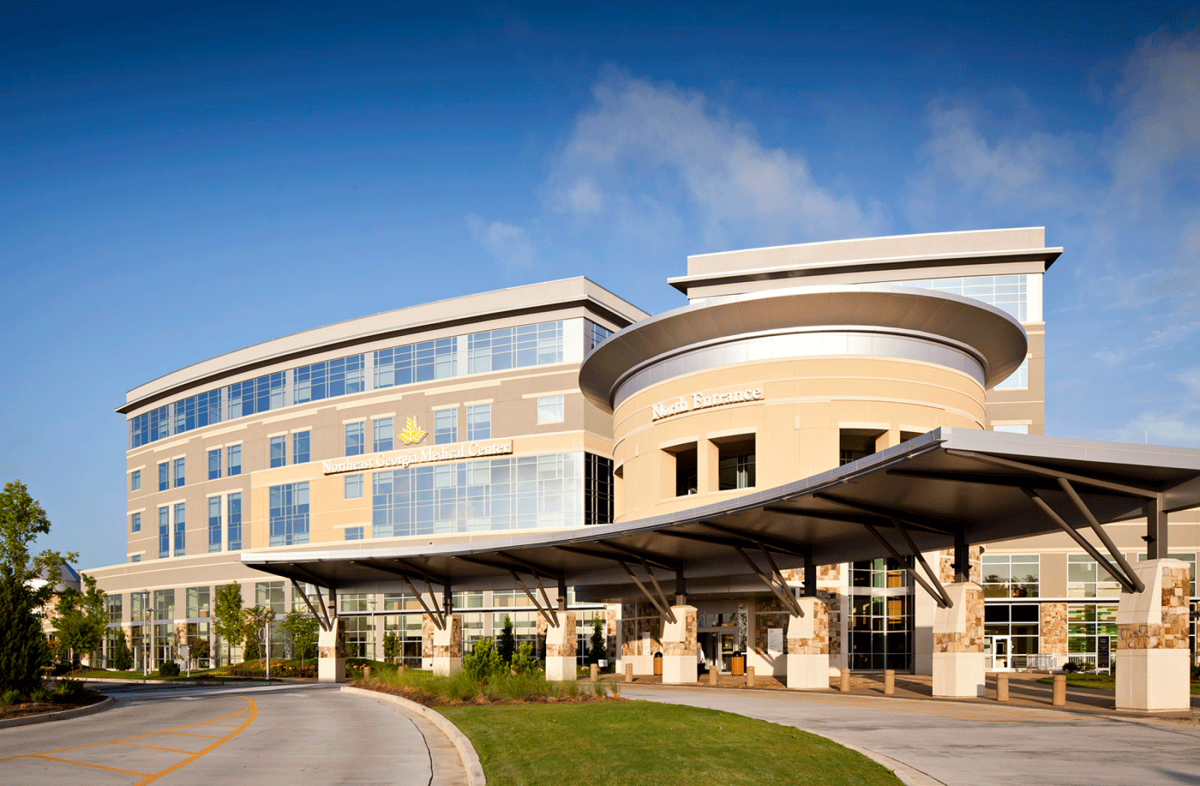 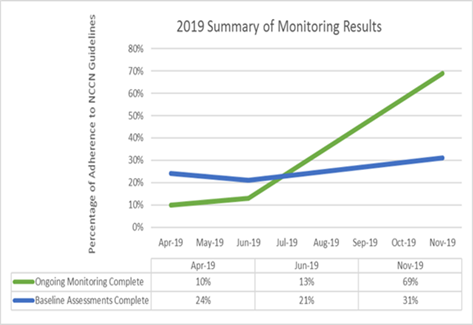 Evidence-based interventions
Electronic order sets in EPIC were updated to include NCCN recommended baseline and routine monitoring of immune checkpoint inhibitors.

Annual nursing skills competencies for NGMC outpatient infusion nursing staff and Inpatient Oncology S5E chemotherapy certified nurses included immune checkpoint inhibitor education.

An immune checkpoint inhibitor CME/CNE education program held in collaboration with the Association of Community Cancer Centers (ACCC) and Dr. Andre Kallab for physicians and nurses.

The practice of providing immunotherapy wallet cards for      
      people receiving immune checkpoint-inhibitors was approved 
      by VOICE.
Chart reviews completed after the interventions in November 2019 revealed significant increases in the adherence to ongoing monitoring and more modest increases in the adherence to completed baseline assessments as seen in the graph above. 

Future work of the cancer committee includes continuing monitoring of adherence to NCCN guidelines, assessing community provider knowledge of immunotherapy, and providing educational opportunities for patients, providers, and nurses as additional immune check-point inhibitors are introduced.
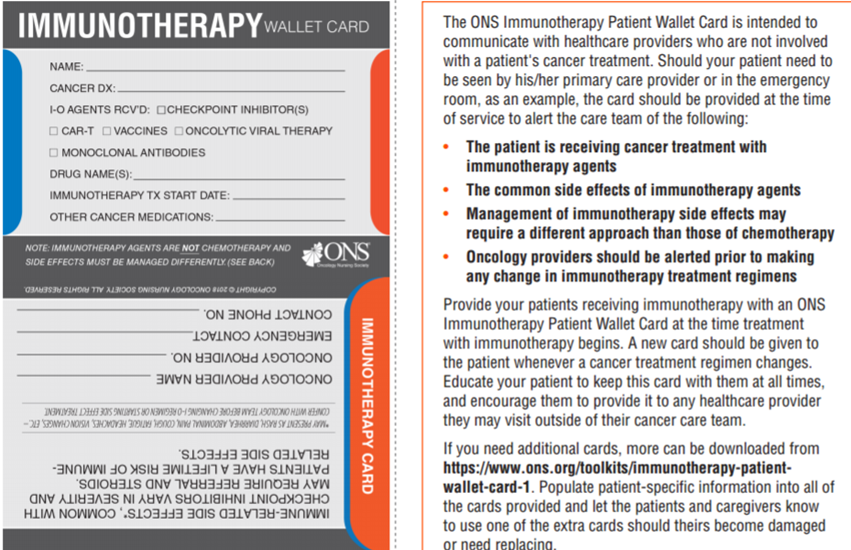 Kim Meeks, RN, OCN, Coordinator Outpatient Infusion
Andria Caton, MSN, RN, OCN, CHPN
Dr. Christina Saurel
Dr. Andre Kallab
Kristin Wdowicki, RN, NGMC IT Clinical Analyst
NGMC S5E Chemotherapy-certified nurses
NGMC Outpatient infusion nurses
NGMC Oncology pharmacists
NGMC Cancer Committee
February 2020
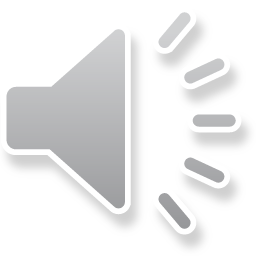